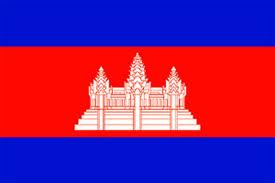 Revision of budget allocations of Cambodia UN REDD National Programme Document
Omaliss KEO
22 March 2011, Dalat, Vietnam
Fund Management (Former proposal)
Fund Management (Request to revise)
3,001,350